CONTROLE DE PERDAS - 34ETC-06328 
ELABORAÇÃO DE UM PROGRAMA CORPORATIVO PARA REDUÇÃO E CONTROLE DE PERDAS DE ÁGUA NA CAGEPA
Bruno Ken Marchezepe
Ronaldo A. Meneses, Giordan R. Lima, Ana Luiza B. P. Gomes, Jonas T. Veloso FilhoParceria entre CAGEPA e Hwater (contato@hwater.com.br)
Introdução
Analisando-se a situação atual do controle de perdas e Água Não Faturada (ANF) na Companhia de Água e Esgotos da Paraíba (CAGEPA) – evidenciando alguns desafios importantes, com altas perdas de água numa região de alta escassez hídrica, muitas sendo as causas da realidade vigente. Embora já existam algumas ações de combate às perdas em andamento, observa-se necessidade de atualização e manutenção dos ativos do sistema, com ciclos de vida útil abreviados; adoção de tecnologias inadequadas; redesenho de processos e planejamento de gestão (caracterização de problemas); planejamento estratégico e tático parcialmente focados ao problema de perdas; controle estratégico predominando ao tático e operacional; lideranças nem sempre “indignadas” com a problemática das perdas (Falconi, 1992); dificultando o processo execução, da maior importância para execução efetiva de qualquer estratégia de redução e controle de perdas/ANF que se apresente.
O Programa Corporativo aqui descrito, portanto, se justifica, haja vista a relação direta das perdas/ANF com a sustentabilidade institucional da CAGEPA. Boas práticas de gestão, nacionais e internacionais, trazidas para a Paraíba, associadas a tecnologias e processos, em muito contribuirão com a competitividade da CAGEPA, já que “gestão deficiente contribui enormemente com a elevação dos índices de perdas/ANF. Sem práticas de gestão, ainda que se debelem as perdas, é difícil mantê-las em patamares baixos”.
Metodologia
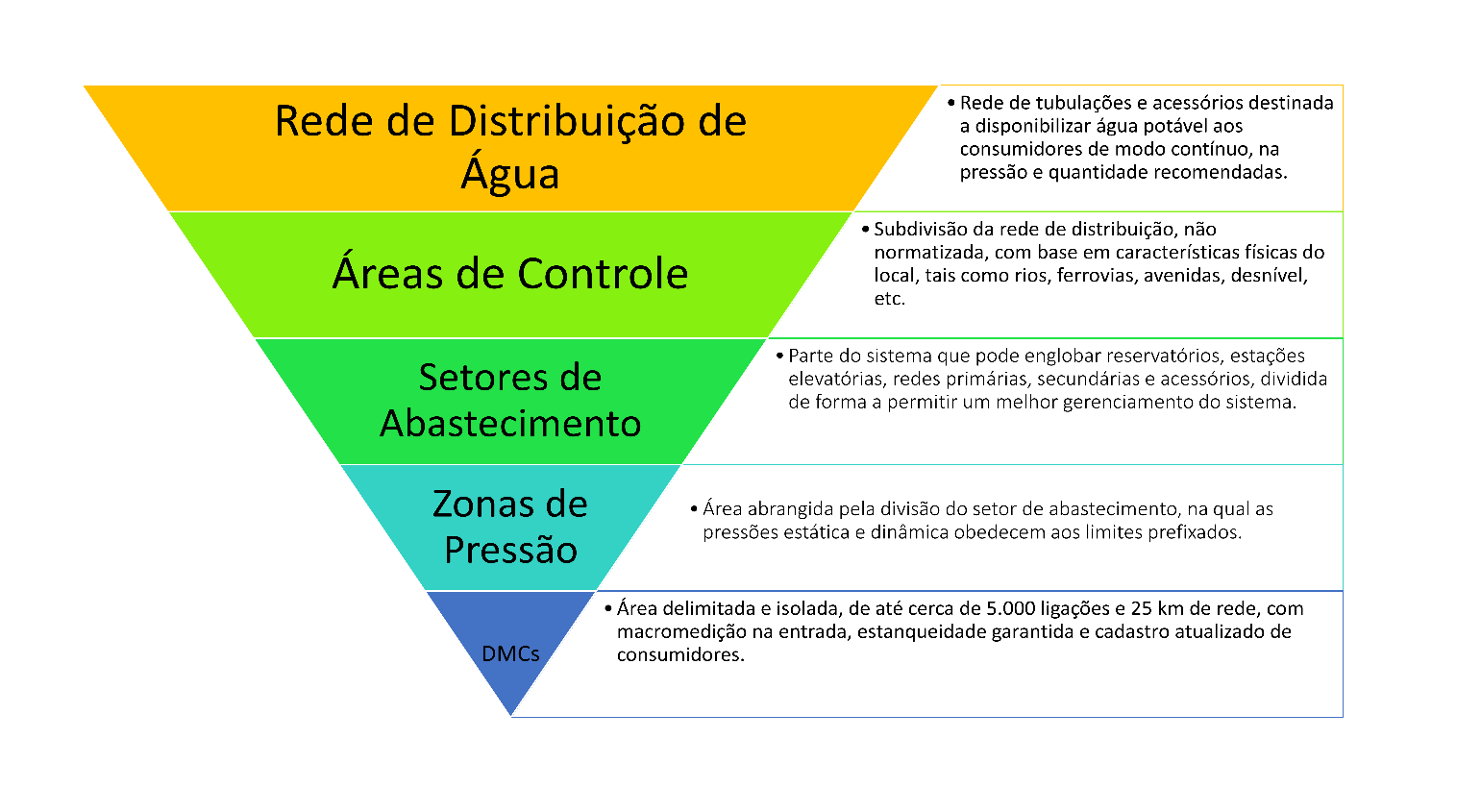 O Programa Corporativo de Redução e Controle de Perdas/ANF é elaborado a várias mãos, preferencialmente com contribuições de todos os níveis da CAGEPA, tanto Estratégico, Tático e Operacional, a fim de conseguir maior abrangência e difusão entre os colaboradores. Considera-se a metodologia descrita no ROADMAP® DE FORMULAÇÃO E EXECUÇÃO DE ESTRATÉGIAS DE REDUÇÃO E CONTROLE DE PERDAS/ANF, na busca da vitória contra a ineficiência dos sistemas de abastecimento de água, por sua vez baseado no Ciclo do PDCA, configurando-se nas etapas de Planejamento (Plan), Execução (Do), Verificação (Check), e Ação (Act).
Resultados
A partir de um Programa Corporativo de Redução e Controle de Perdas/ANF, é possível agora estabelecer, antes de tudo, metas para o controle das perdas. A CAGEPA passa da situação de espectadora das perdas, apenas monitorando seus resultados, para um ente atuante no combate às perdas, tanto reais quanto aparentes. Tais metas são traduzidas em projetos, com diferentes escopos, mas que no fim, buscam a redução das perdas.
Os projetos foram classificados em ordem de prioridade, cabendo assim à CAGEPA a realização dos projetos mais promissores, com retornos mais rápidos e sustentáveis.
Os resultados esperados para este Programa Corporativo dos sistemas em áreas de controle são, sobretudo, mostrar um caminho à companhia rumo à redução e um controle maior de suas perdas.
Conclusões
O acompanhamento das metas ocorre por meio de Reuniões de Análise Crítica para apresentar os balanços de volumes de entrada, consumo autorizado e ligações ativas do mês em análise, além de estabelecer ações caso as metas pré-estabelecidas não sejam alcançadas
Submeter periodicamente a processos de Auditoria, a fim de avaliar a execução dos projetos prioritários previamente definidos e a correta alocação de recursos
O estabelecimento e desdobramento de metas com indicadores fornecem à CAGEPA uma importante ferramenta no combate às perdas, reduzindo-as gradualmente a cada ano.
É crucial alocar CAPEX e OPEX de forma específica, por áreas de controle e setores de abastecimento, ao invés de fazê-lo para o Sistema de Abastecimento de Água como um todo